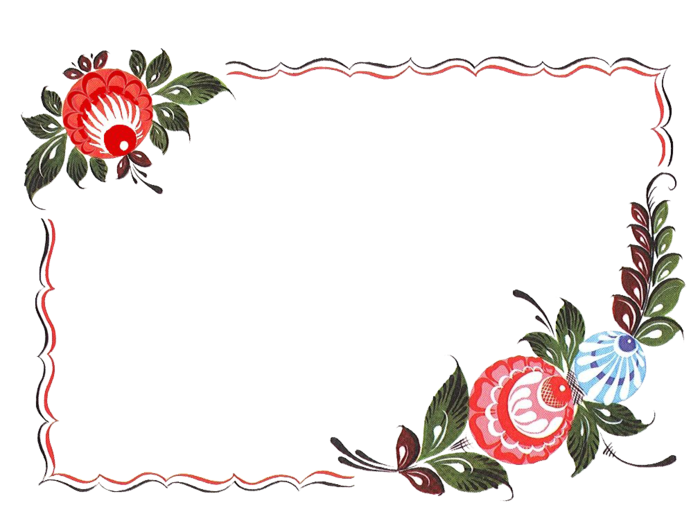 Конкурс
«Красна Девица - 2019»
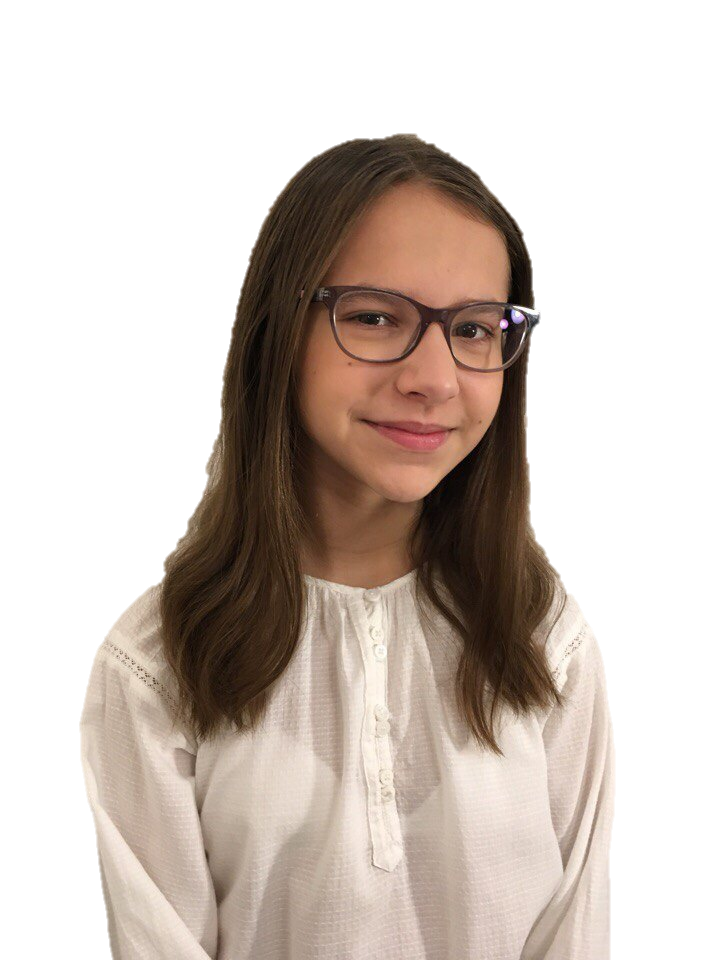 Бухтиенко Мария
МБОУ «Школа № 175»
Советского района г.Казани
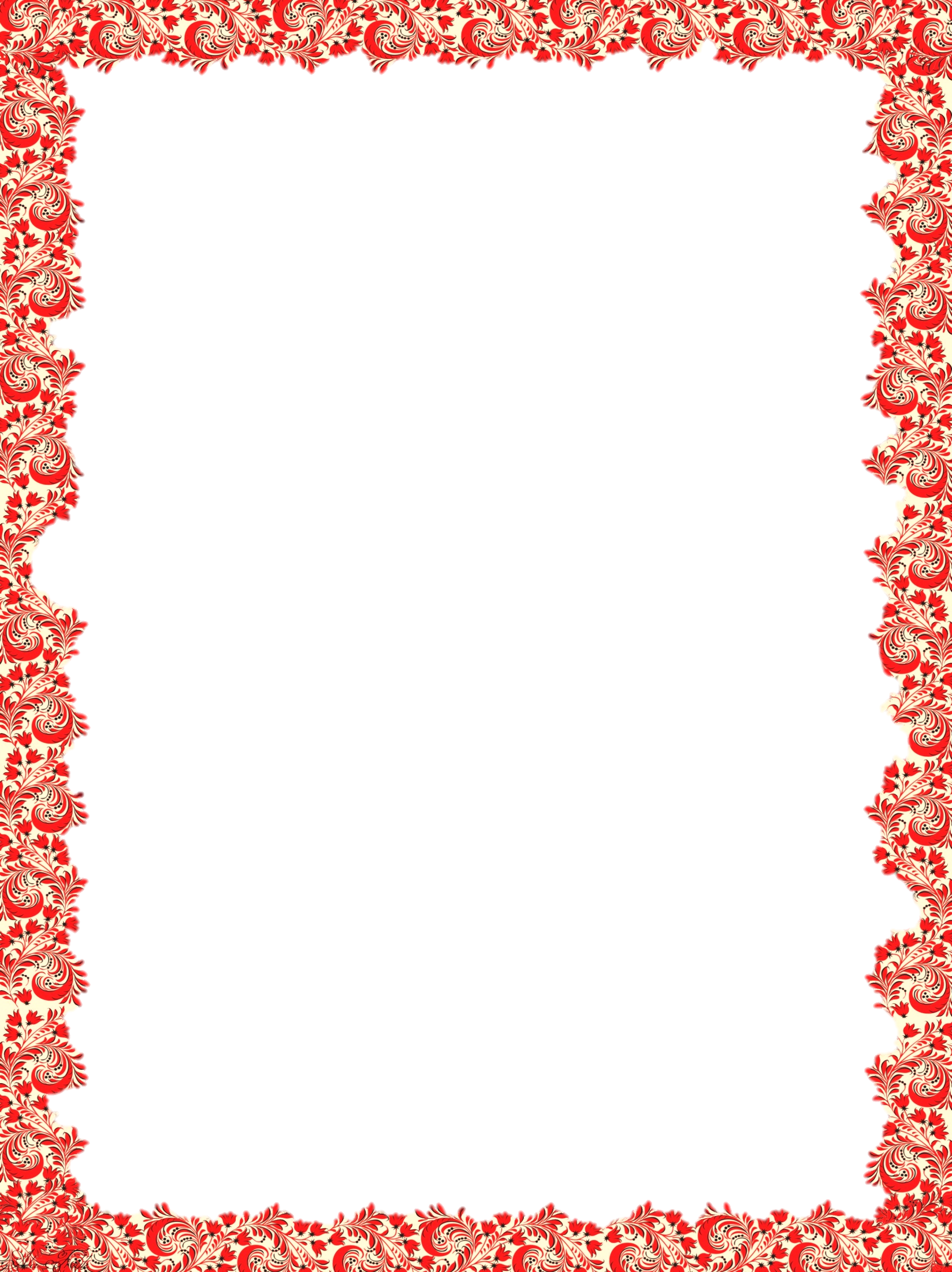 Марья – юная краса
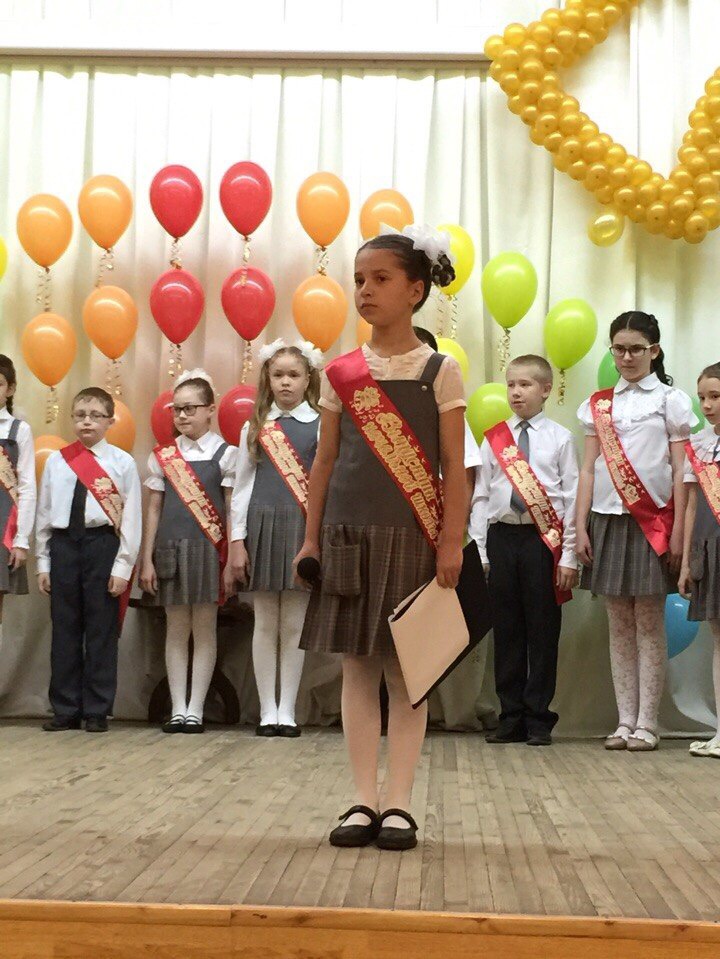 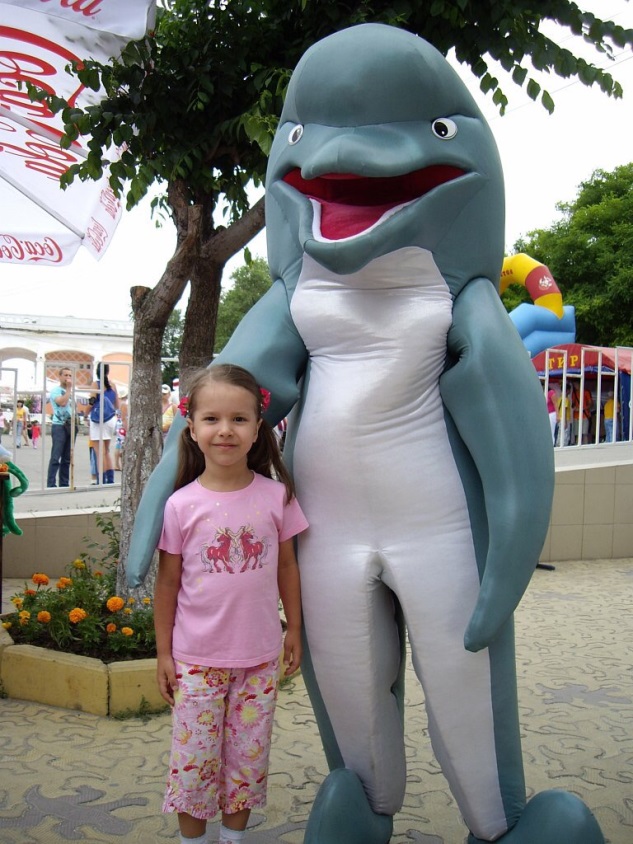 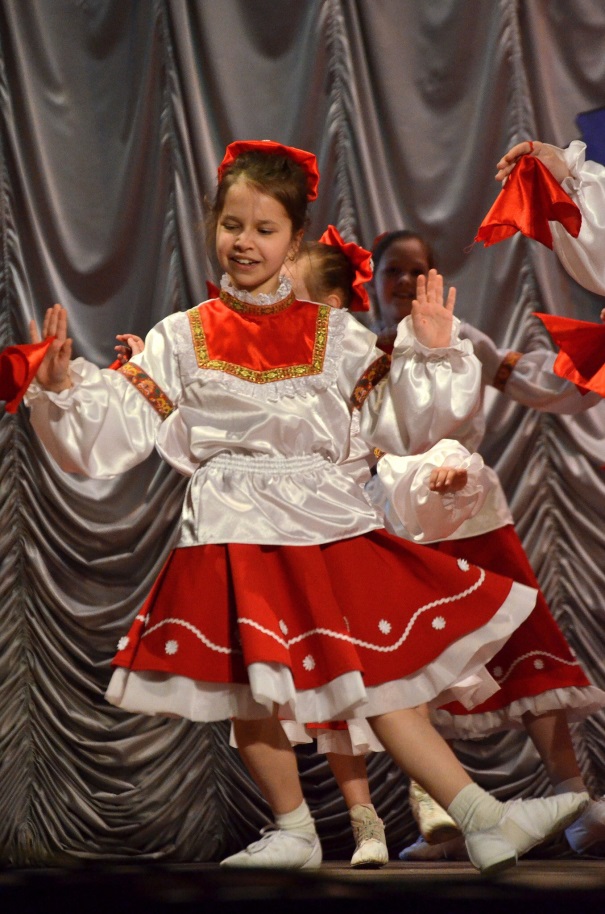 Марья Премудрая
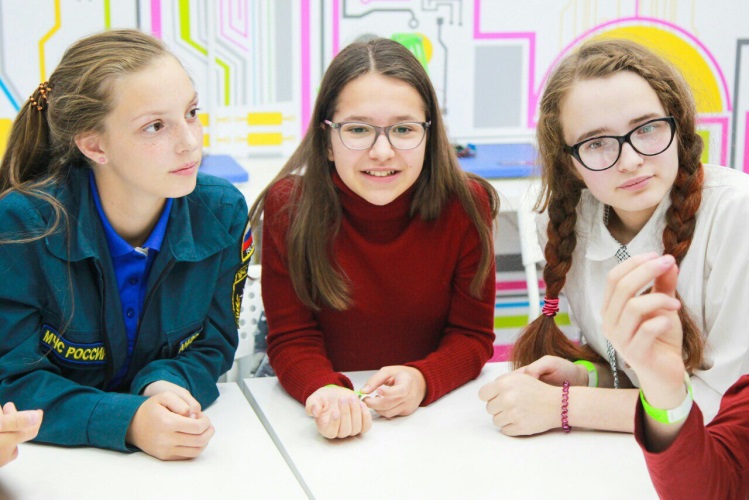 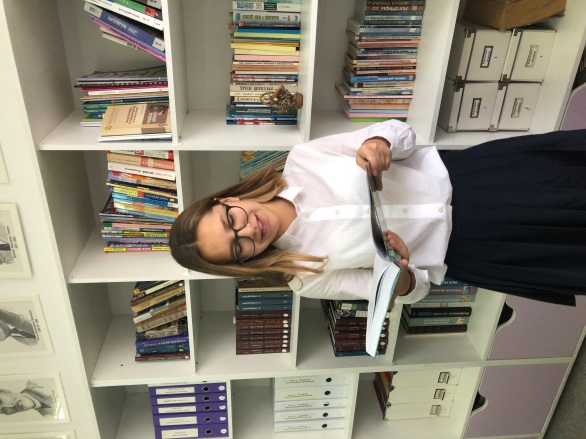 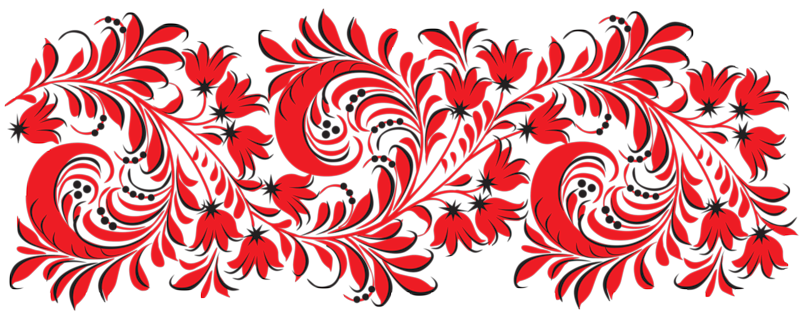 Интеллектуальный конкурс «Зарница»
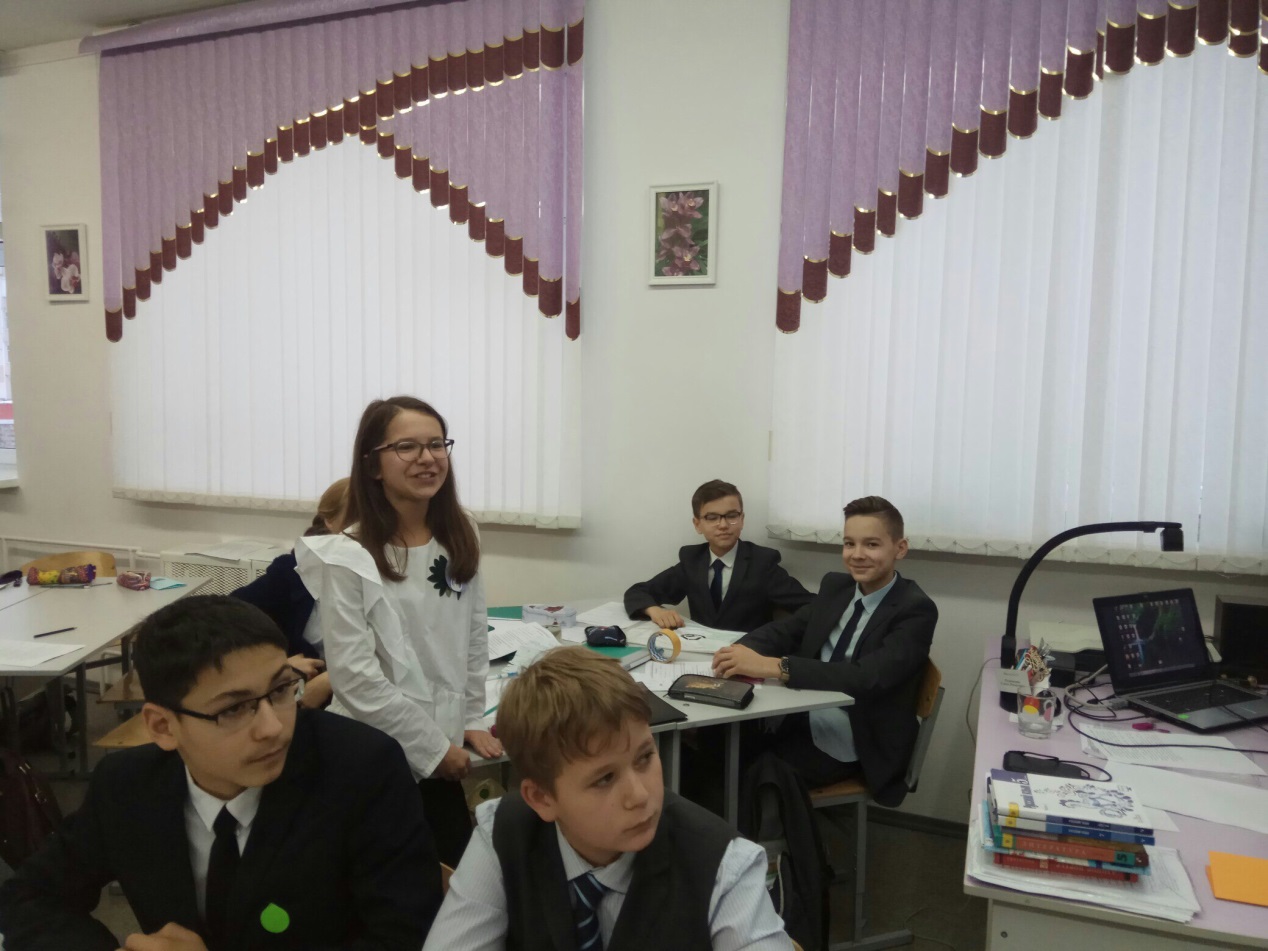 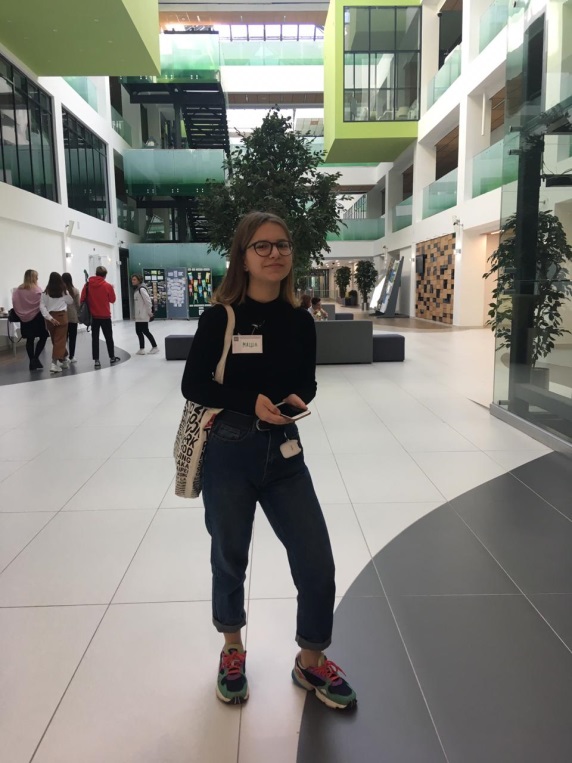 Выступление в городе Иннополис
Марья Краса – Русская Коса
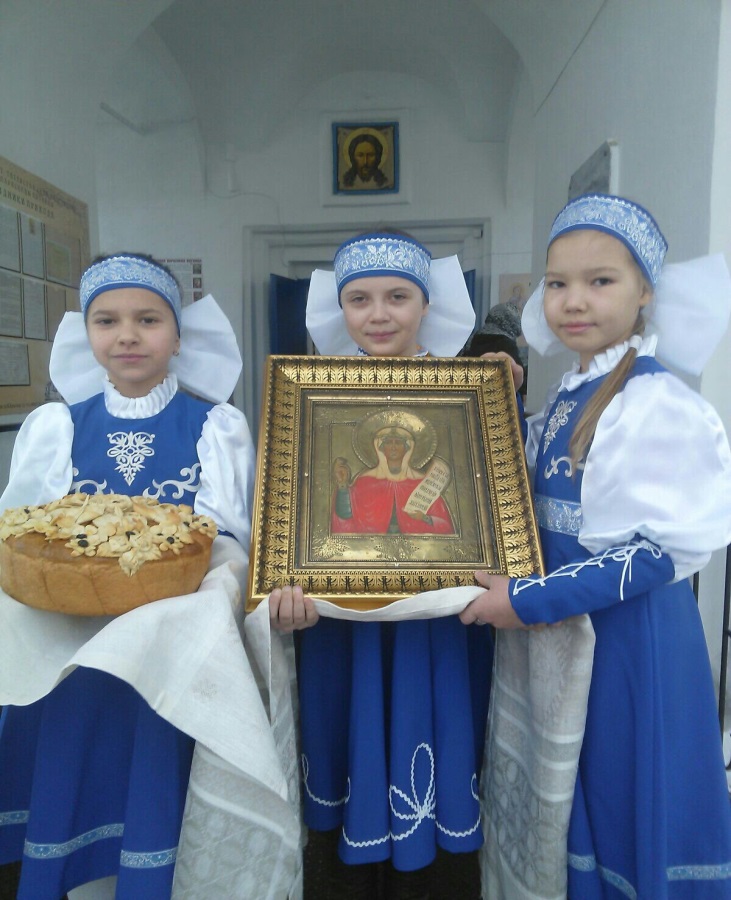 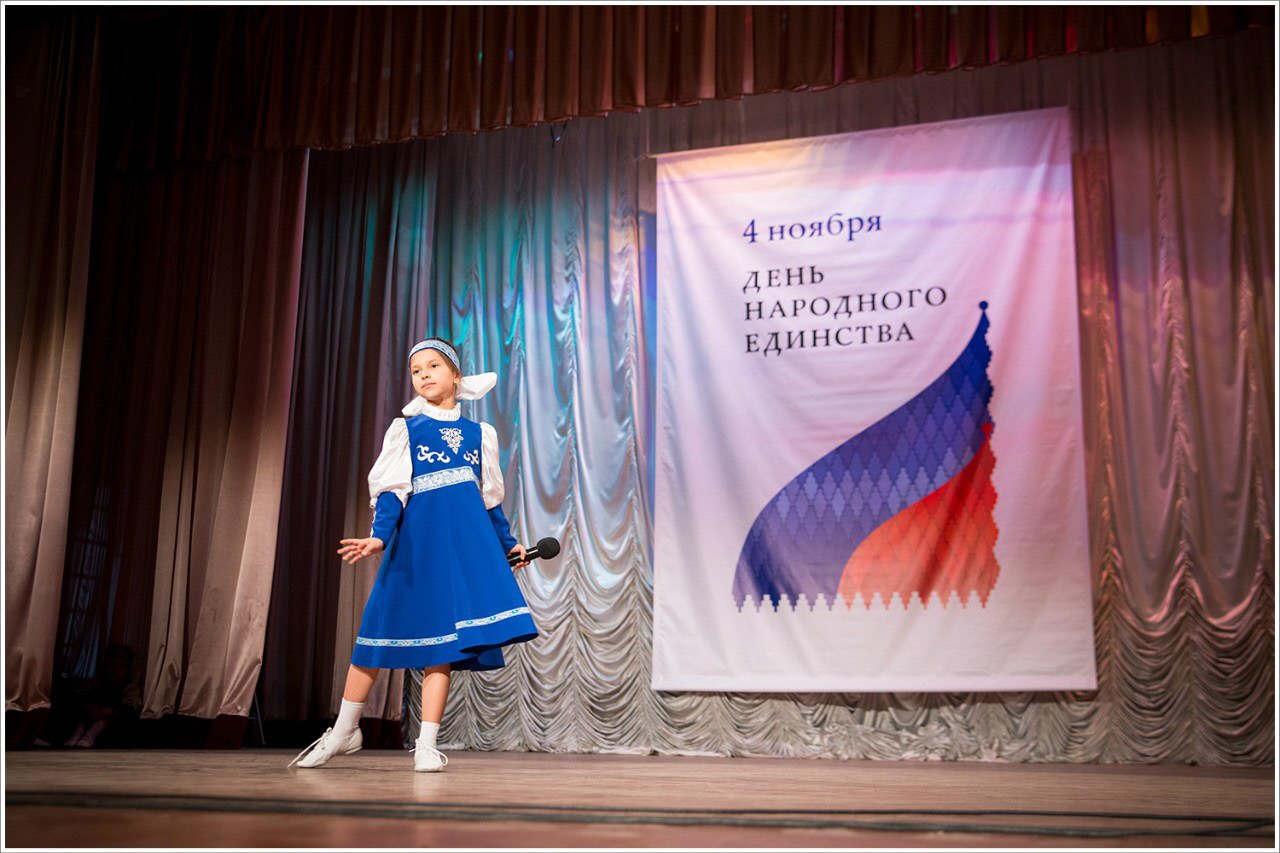 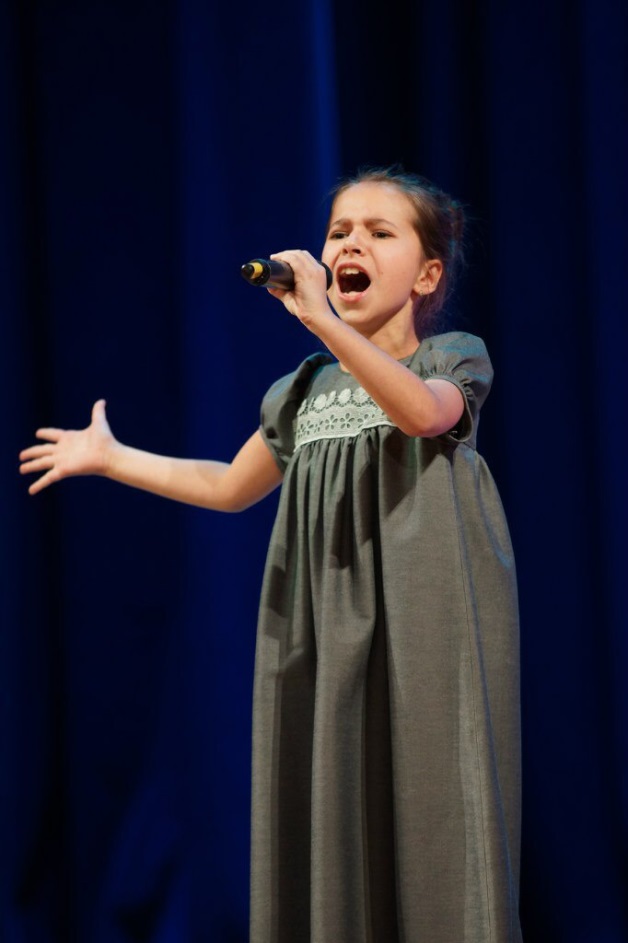 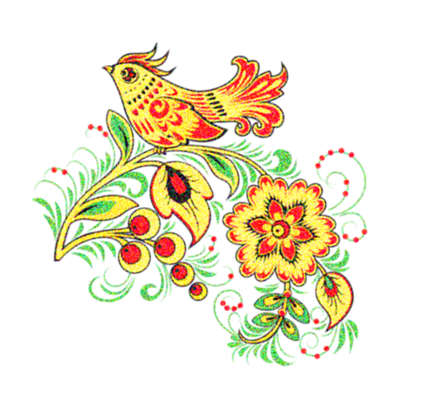 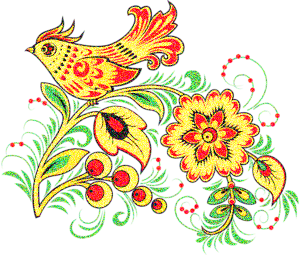 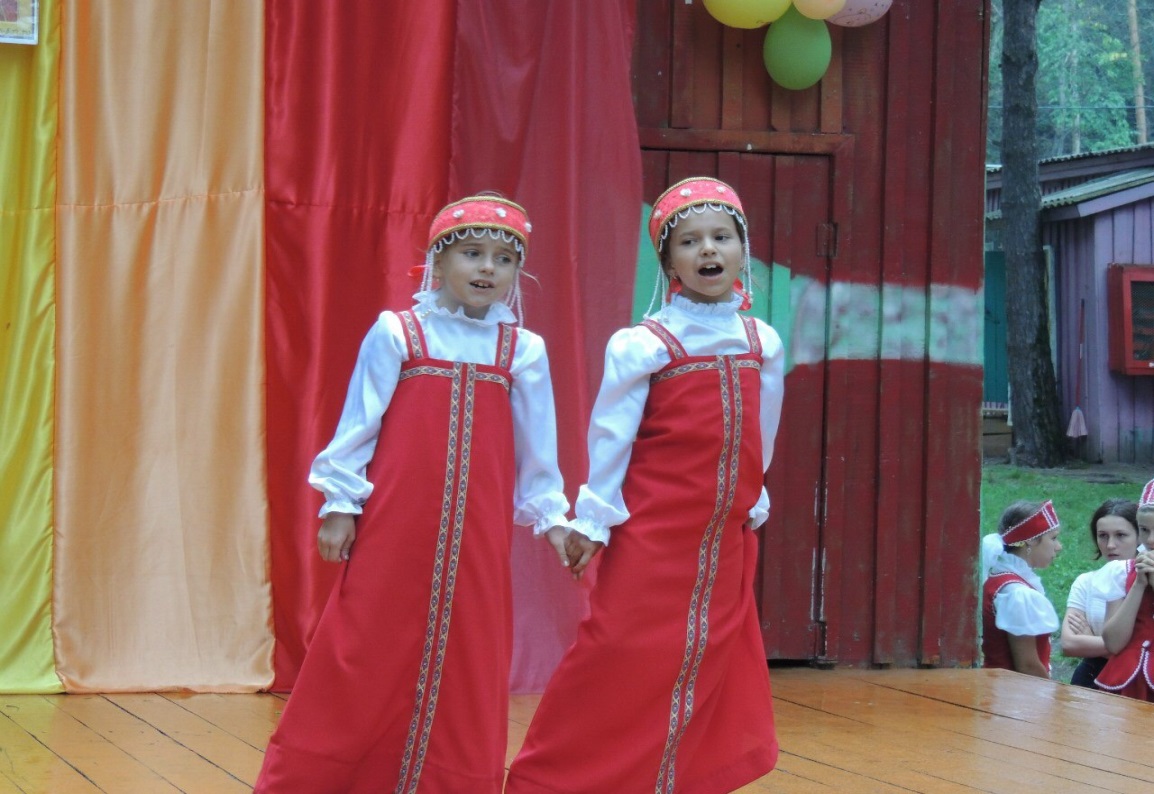 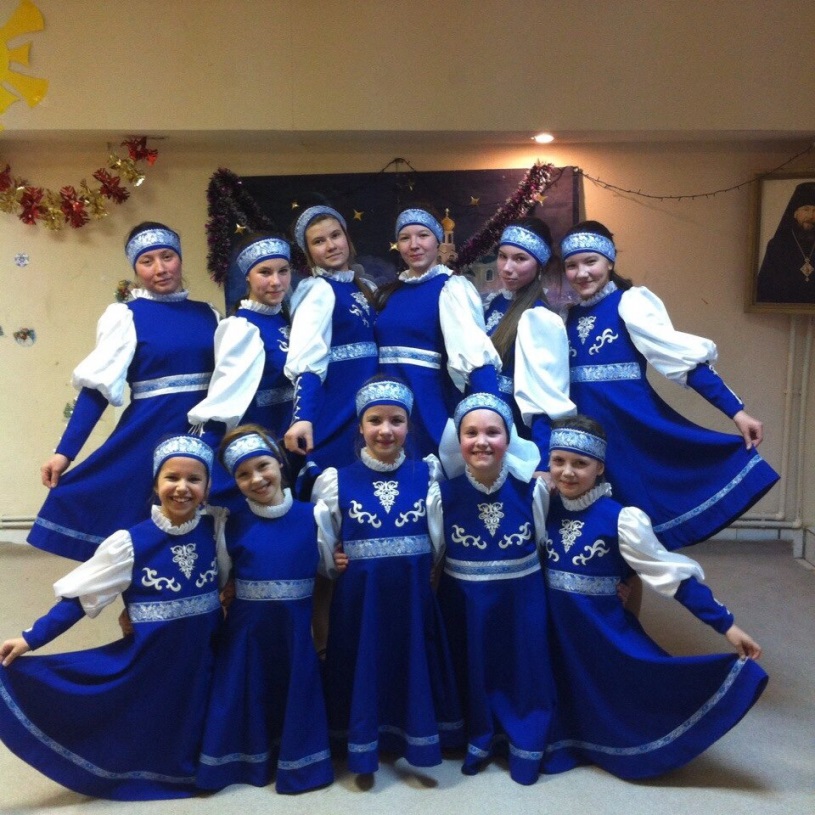 Выступление на международном вокальном конкурсе «Путь к успеху»
Воспитанница вокально-хореографического коллектива «Радужные веселинки»
Марья – Музыкальная Душа
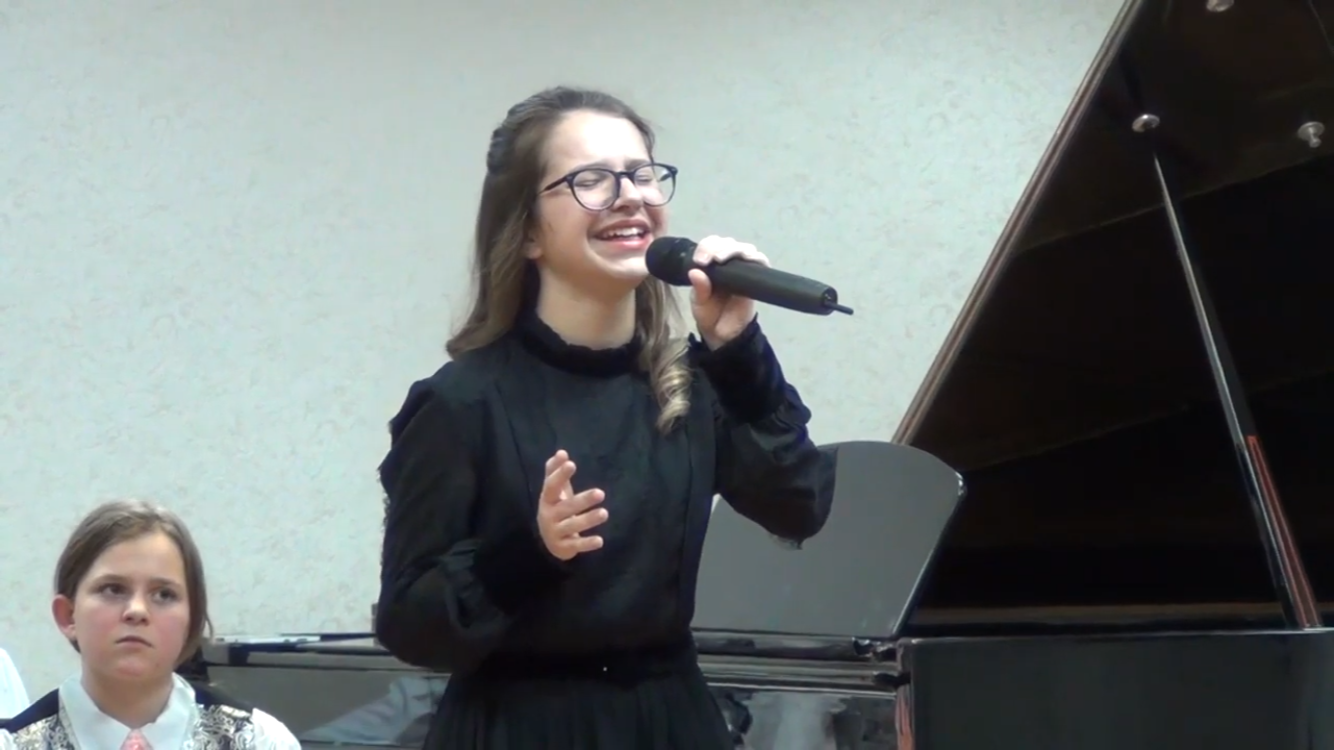 Диплом с отличием об окончании музыкальной школы №7 по хоровому отделению
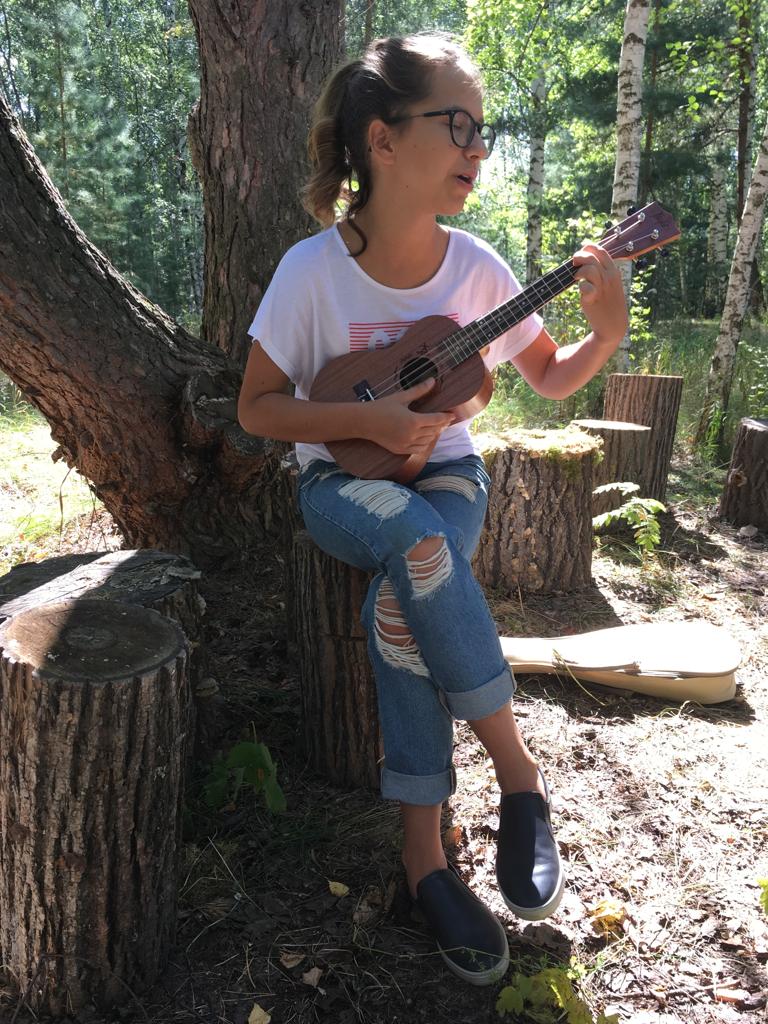 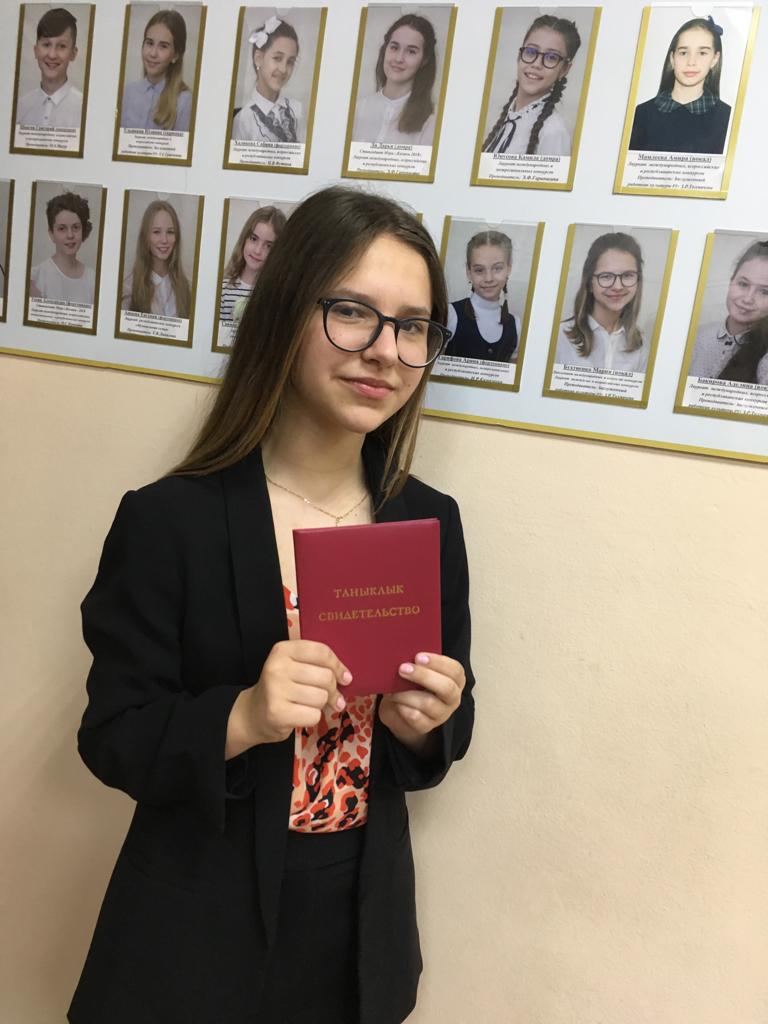 Выступление на хоровом международном конкурсе в Испании
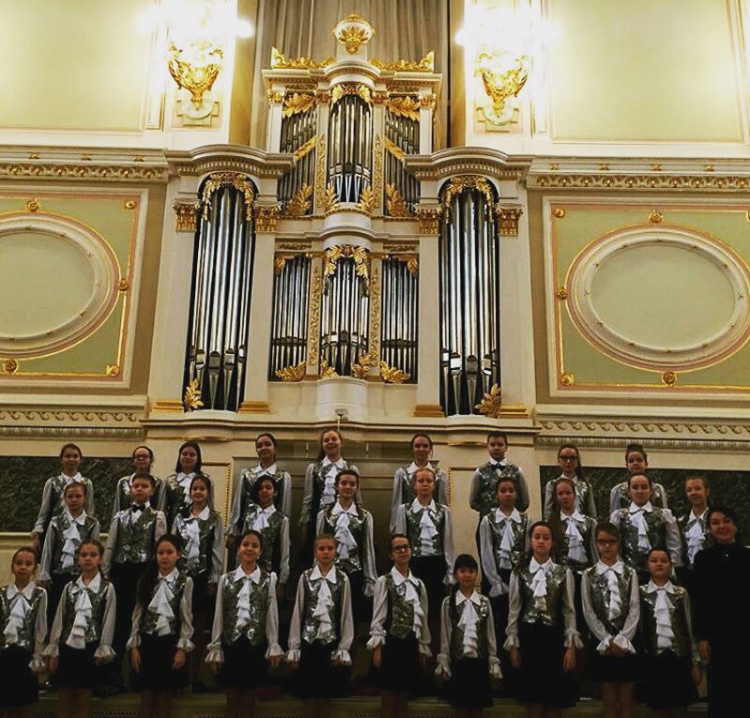 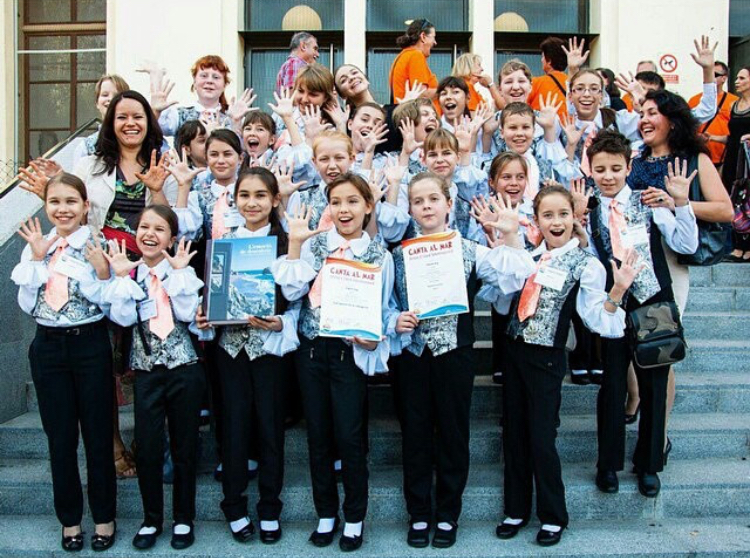 Выступление в Санкт-Петербургской консерватории
Выступление в детском хоре «Гармония».
Марья - Кудесница
Студия актёрского мастерства «Театр Радости»
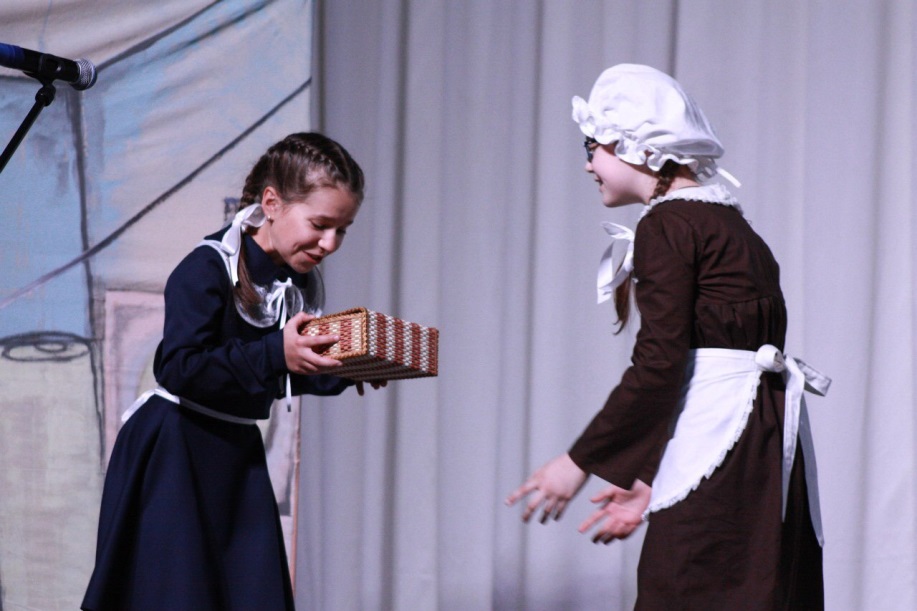 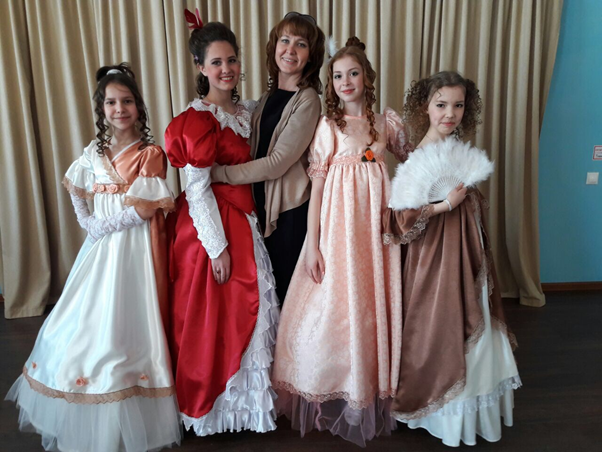 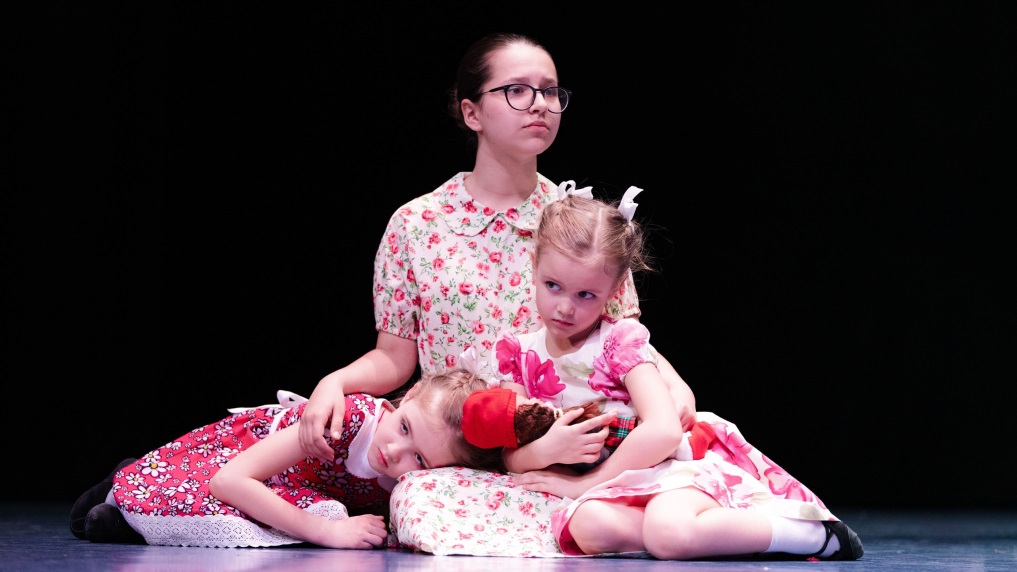 Мюзикл «Жизнь и чудеса маленькой Маняши»
Мюзикл «Золушка»
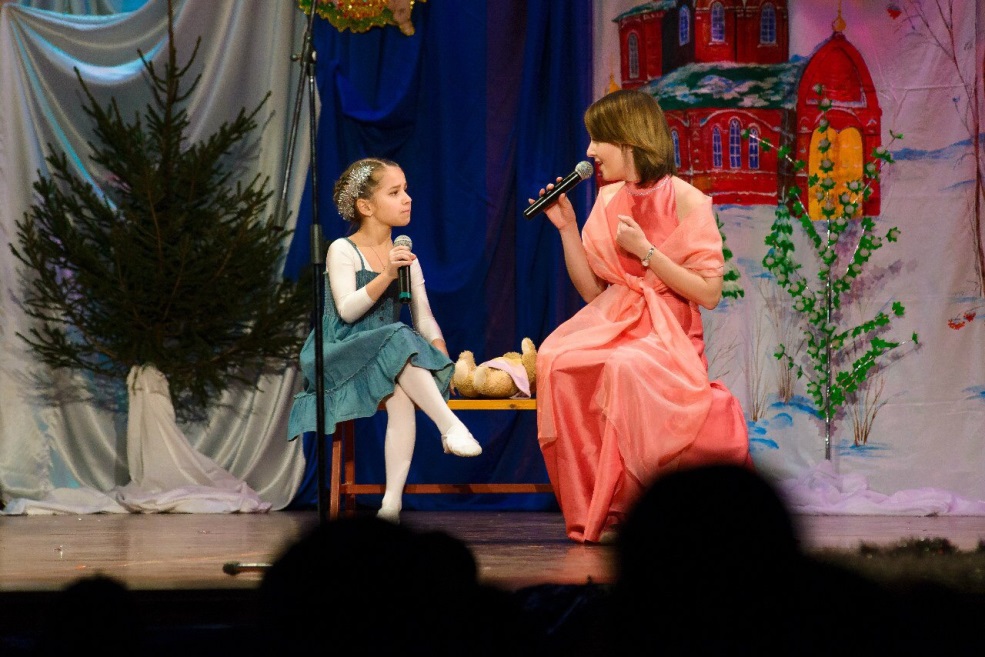 Мюзикл «Письма памяти»
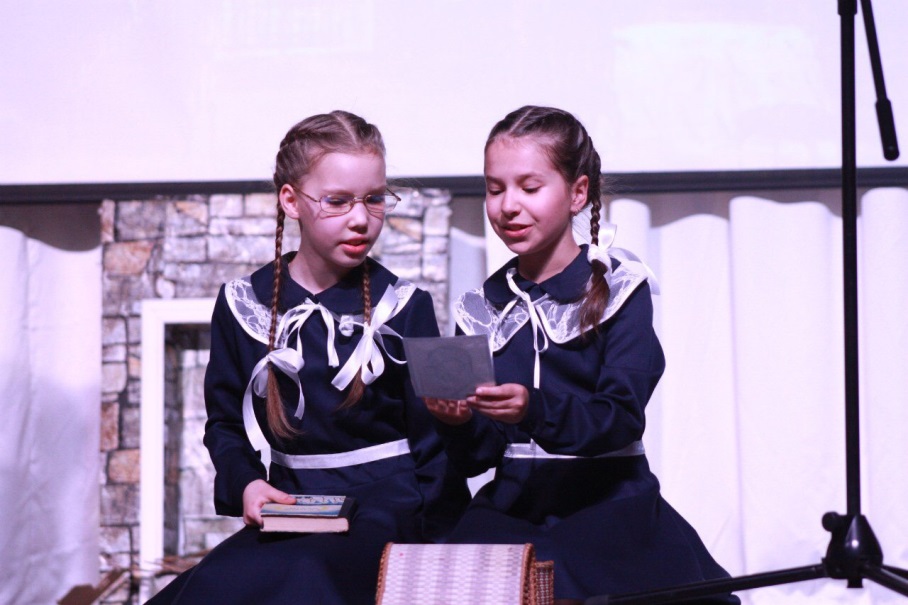 Выступление на Епархиальном концерте
О Марье пишут…
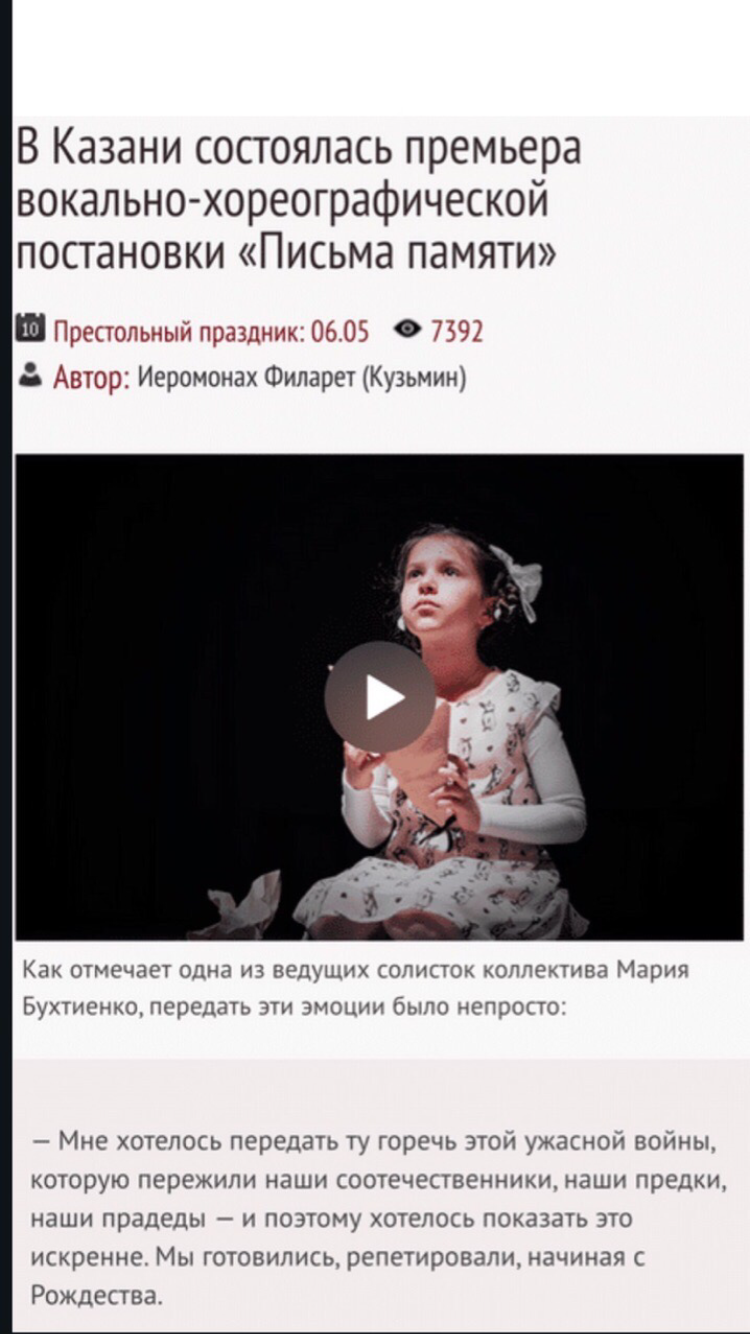 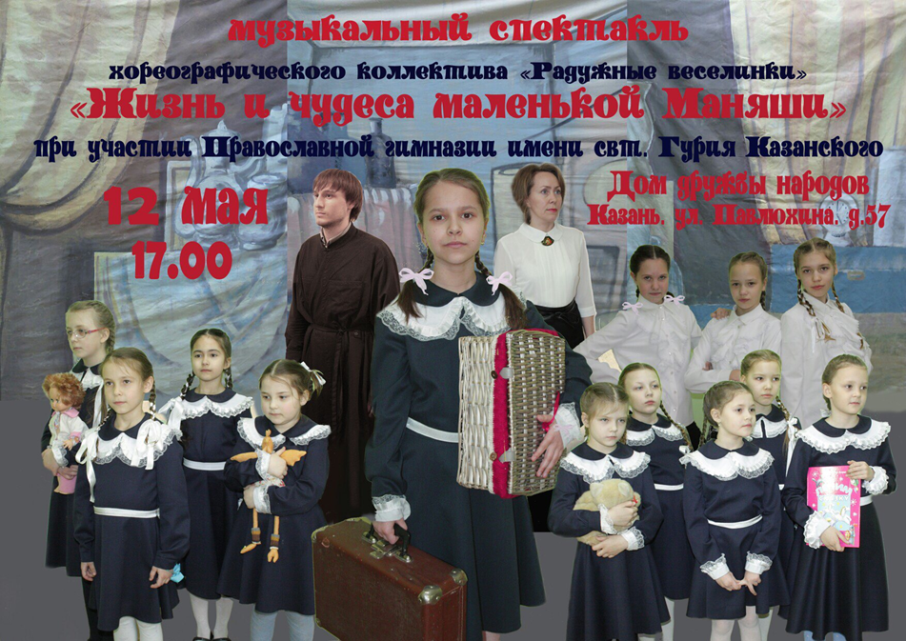 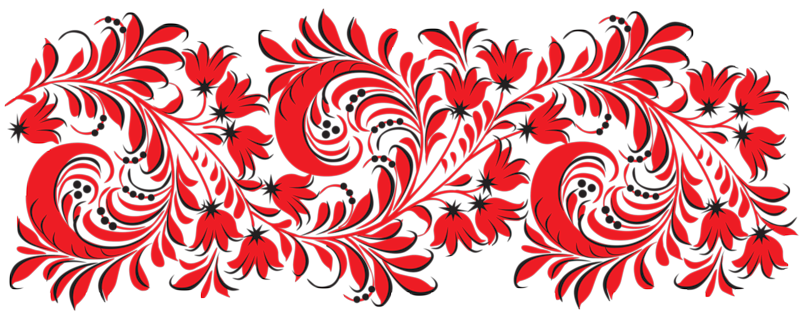 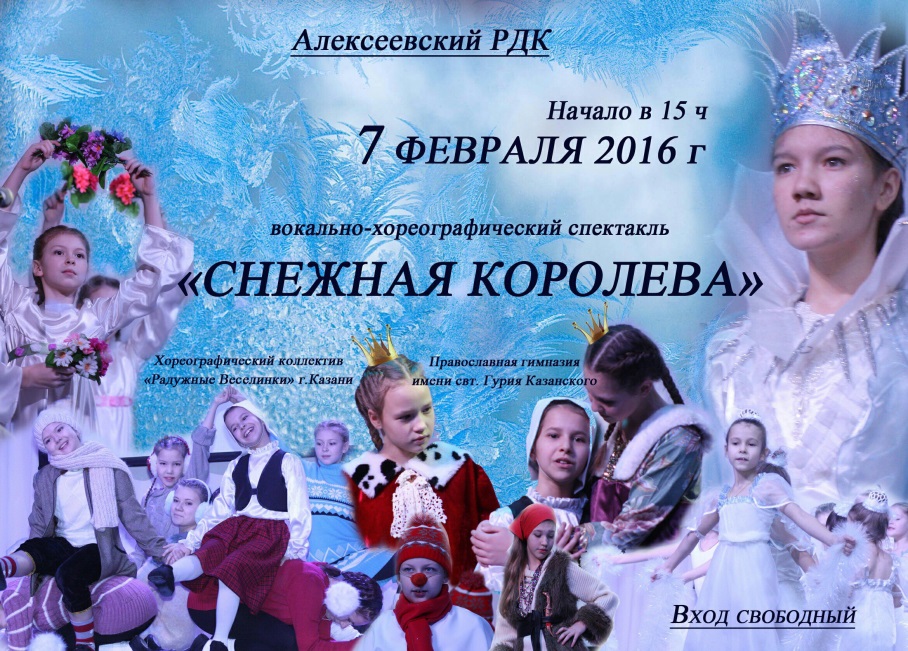 Маша – Активистка Наша
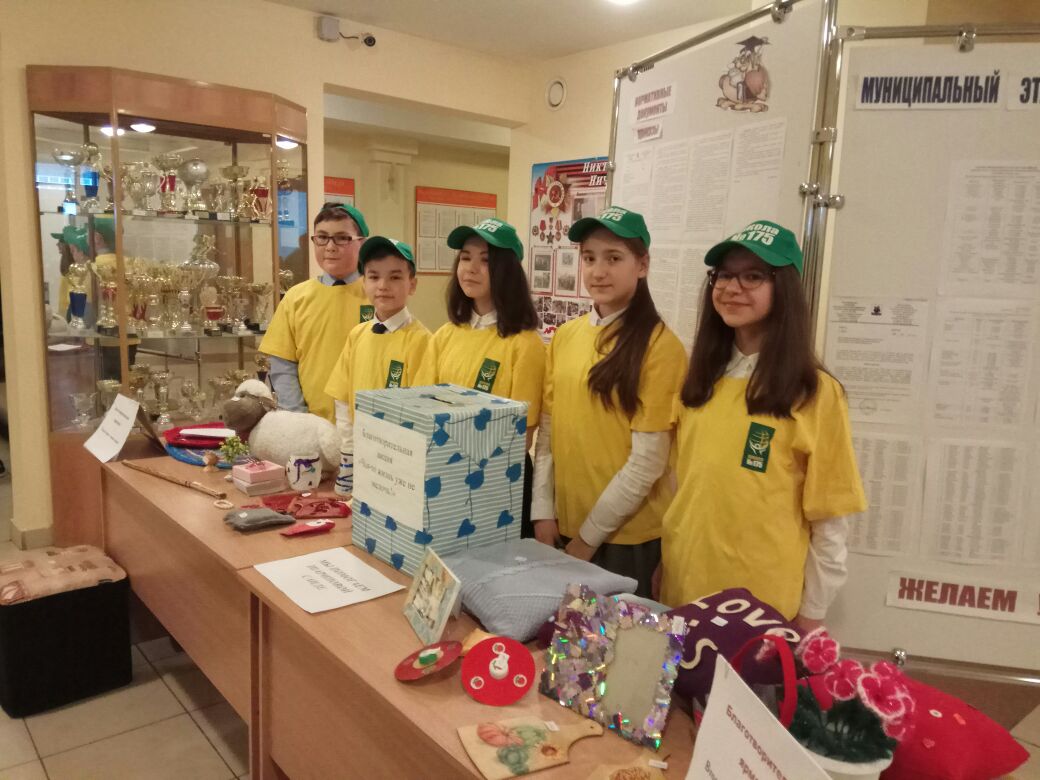 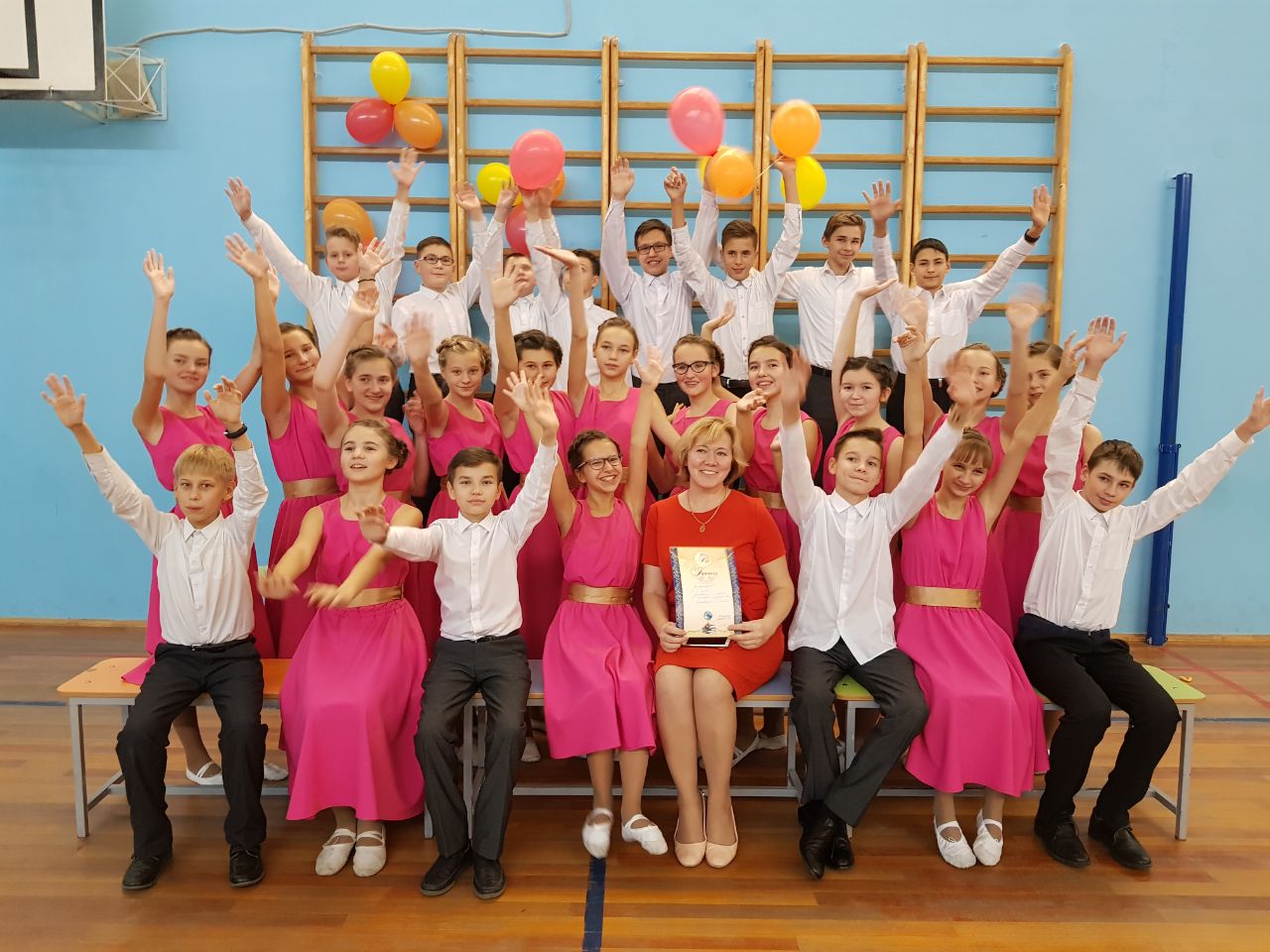 Участие в школьной благотворительной ярмарке
Участие в организации мероприятия «Осенний бал»
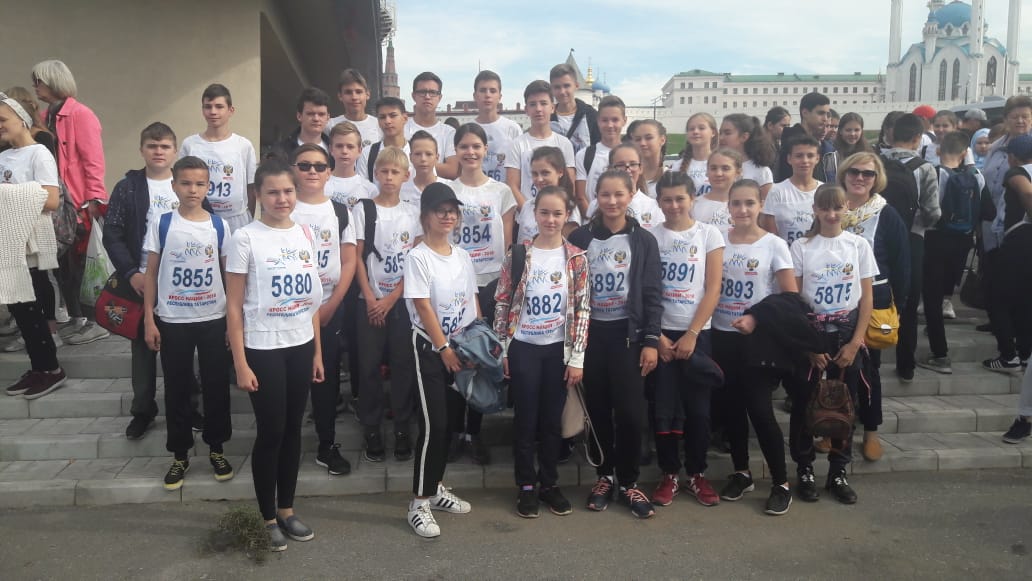 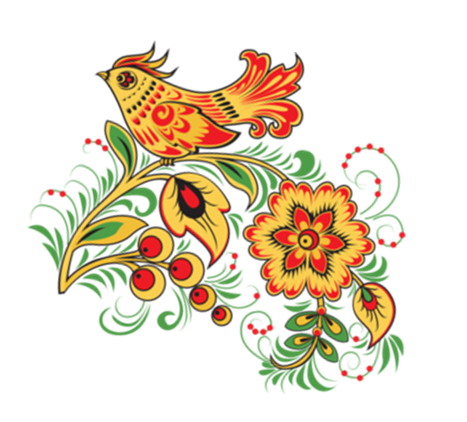 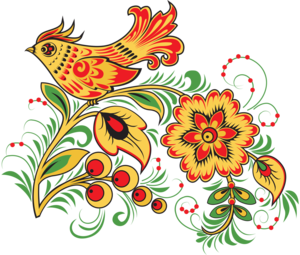 Участие в спортивном мероприятии «Кросс нации»
Марья – Сестра Отчизны
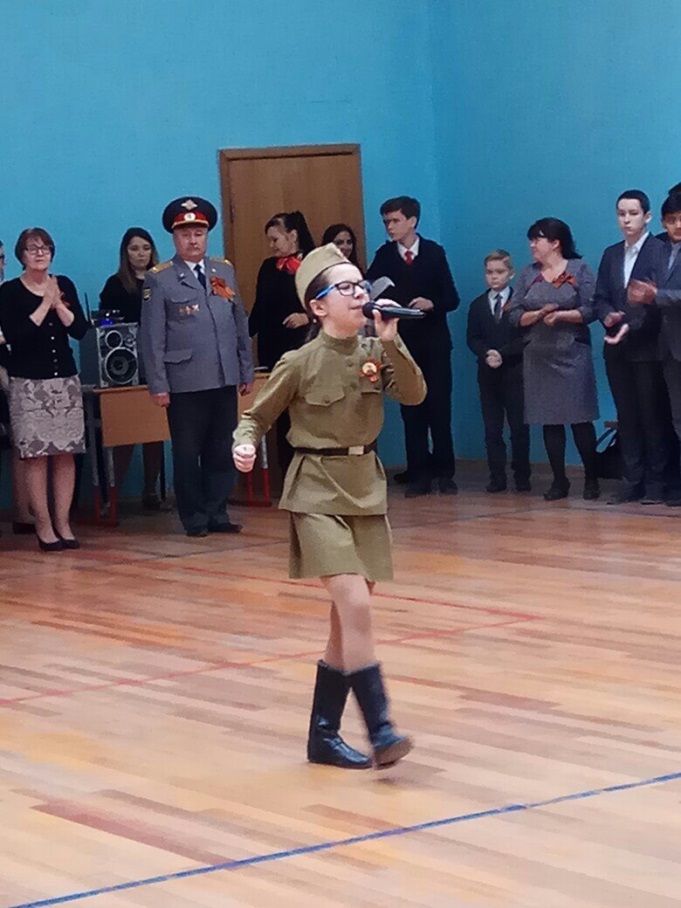 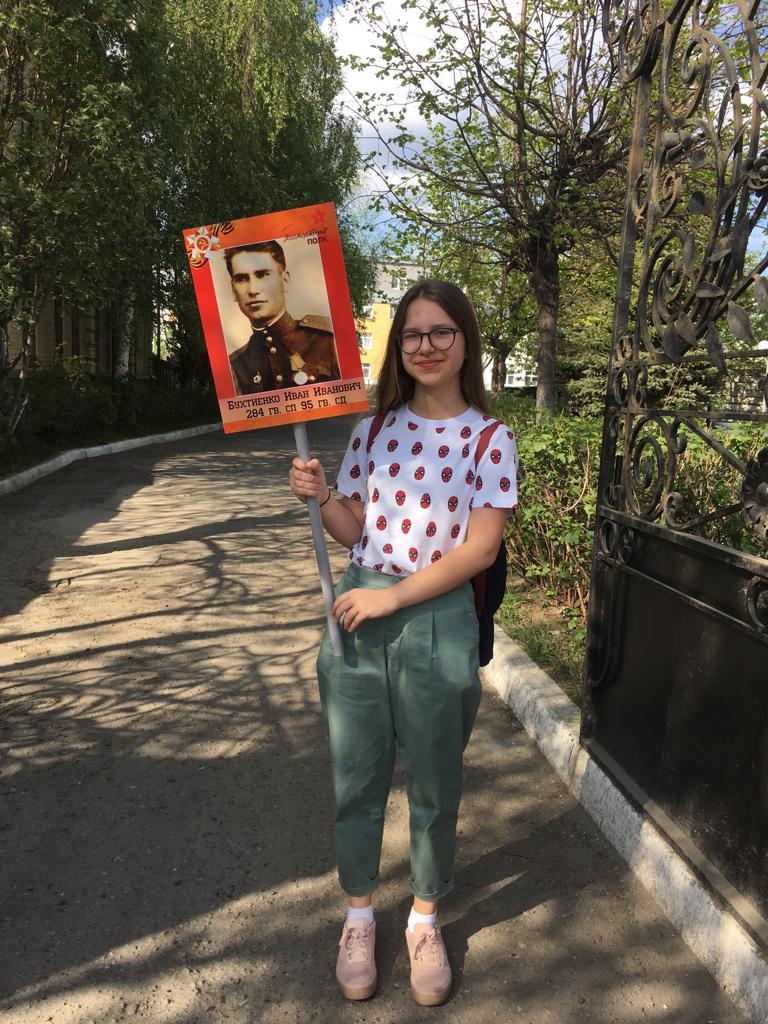 Пока свободою горим,
Пока сердца для чести живы,
Мой друг, Отчизне посвятим
Души прекрасные 
порывы!
А.С.Пушкин
Участие в акции «Бессмертный Полк»
Выступление на школьных мероприятиях, посвященных «Дню победы»
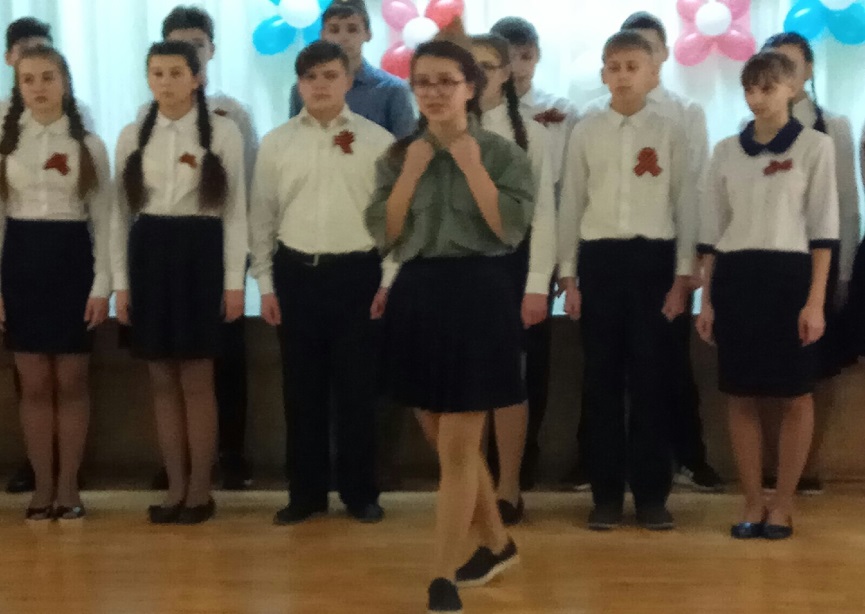 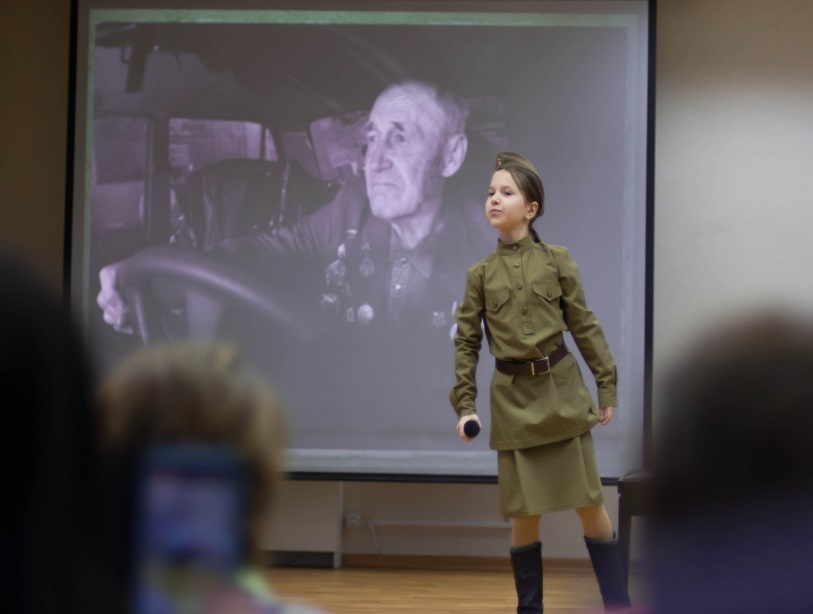 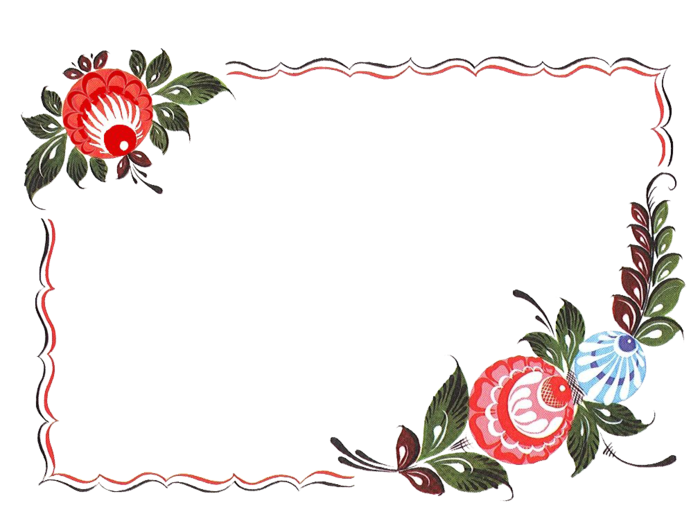 КРАСНА ДЕВИЦА - 2019
Русская красавица-красотою славится.
И душой прекрасная, словно зорька ясная.
Как берёзка стройная и любви достойная.
Ты в стихах воспетая, песнями согретая.
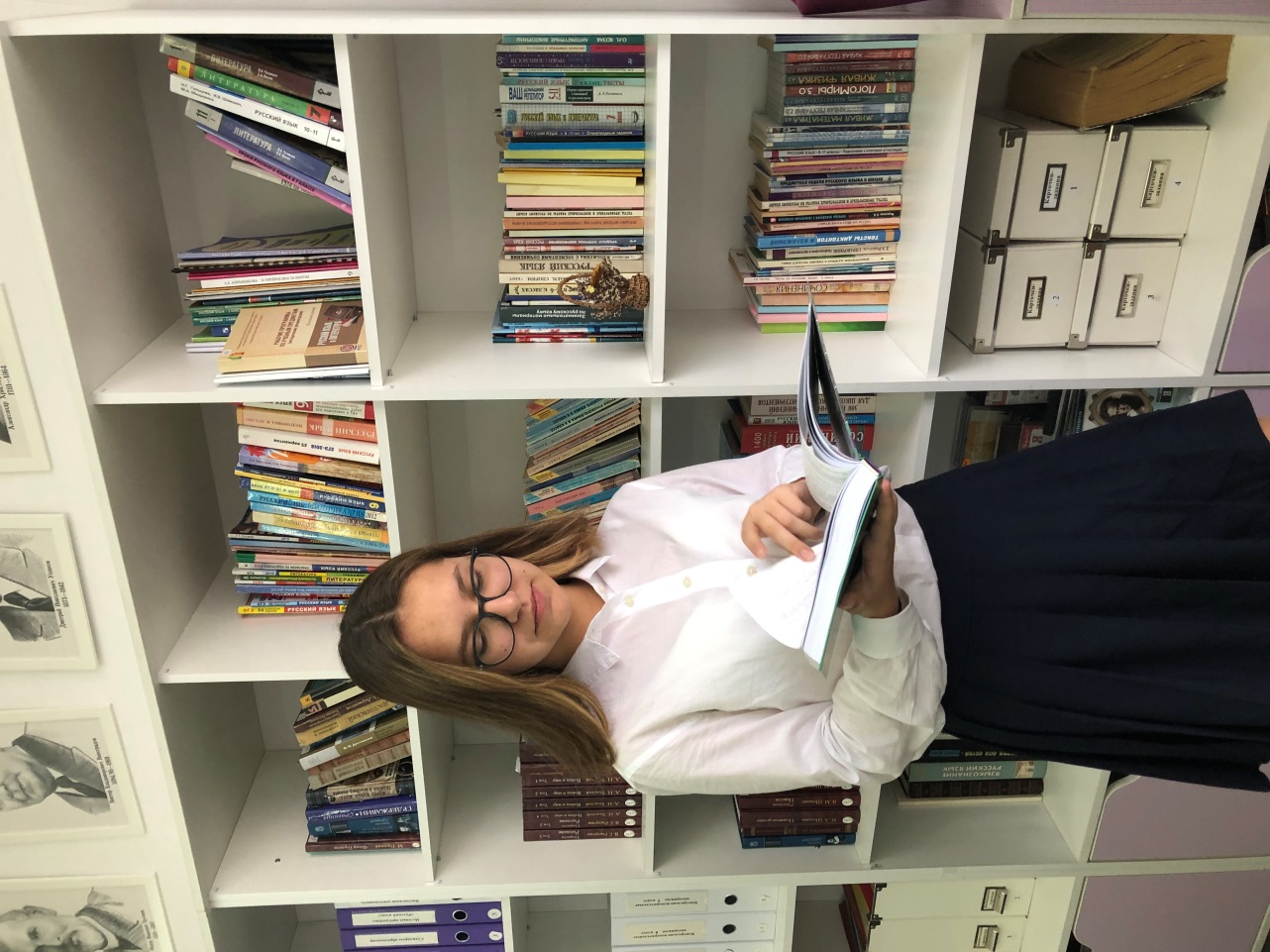